DERIVÁTY UHLOVODÍKŮ
ALKOHOLY A FENOLY
DĚLENÍ KYSLÍKATÝCH UHLOVODÍKŮ
Kyslíkaté uhlovodíky obsahují kromě uhlíku a vodíku ještě atomy kyslíku.
Obecně se dělí na:
ALKOHOLY
FENOLY
KARBONYLOVÉ SLOUČENINY
KARBOXYLOVÉ KYSELINY
NÁS ZAJÍMAJÍ TY DERIVÁTY, KTERÉ OBSAHUJÍ CHARAKTERISTICKOU SKUPINU      –OH.
TY DĚLÍME PODLE UHLOVODÍKOVÉHO ZBYTKU BUĎ NA
ALKOHOLY =  SKUPINA ( R – OH )
 NEBO FENOLY = SKUPINA (Ar –OH)
ALKOHOLY
Jsou deriváty uhlovodíků, které mají ve své molekule vázány hydroxylovou skupinu – OH.
Nejsou to aromatické látky.
Názvy těchto látek mají koncovku –ol.
Mají velký význam pro průmysl.
Nejznámější z nich je etanol, pro širokou paletu použití.
ROZEZNÁVÁME TŘI TYPY ALKOHOLŮ*:

PRIMÁRNÍ ALKOHOL       =  R – CH2 – OH

SEKUNDÁRNÍ ALKOHOL =  R1 – CH – OH
                                                              |
                                                             R2
                                                          
                                                               R3
                                                                         |
3) TERCIÁLNÍ ALKOHOL      =    R1 -  C - OH                                                       
                                                                |
                                                               R2
  * POUŽITY STRUKTURNÍ VZORCE LÁTEK.
VLASTNOSTI  A  POUŽITÍ
Jsou to často se vyskytující látky, zvláště pak jejich estery.
Dle skupiny, která je navázána na jejich hydroxylovou skupinu je můžeme dělit i na acyklické a cyklické, nebo podle počtu skupin –OH v molekule na primární (jedna skupina), sekundární (dvě skupiny atd.).
Získávají se buď kvašením (ethanol), nebo hydrogenací fenolů (cyklohexanol), či hydrolýzou halogenderivátů.
Používají se např. jako rozpouštědla, v potravinářství, při výrobě umělých hmot, pro výrobu léčiv apod.
Alkoholy v sobě skrývají nebezpečí v podobě jejich konzumace. Např. častá spotřeba etanolu způsobuje závislost (alkoholismus). Chuťově podobná látka je methanol, který je prudce jedovatý. Zdraví škodlivé jsou i mnohé další alkoholy ( ethylen glykol, glycerol apod.)
[Speaker Notes: Shrňte výzkum do tří až pěti bodů.]
OTRAVA  ALKOHOLEM
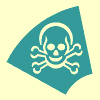 CH3- CH2- OH
ETHANOL
HOVOROVĚ  LÍH  NEBO ALKOHOL
Je to bezbarvá kapalina s charakteristickým zápachem.
Je snadno zápalný.
Připravuje se kašením pomocí kvasinek z cukrů.
Základní součást alkoholických nápojů.
Další použití je jako rozpouštědlo, přídavek do pohonných hmot, do kosmetice, k dezinfekci, k výrobě čistících prostředků atd.
ETHANOL – KALOTOVÝ MODEL MOLEKULY
FENOLY
Jsou to deriváty uhlovodíků, ve kterých je hydroxylová skupina uhlovodíkový zbytek arenů (aromatických látek).
Nejznámější z nich je fenol.
Fenoly mohou mít dvě nebo více hydroxylových skupin vázaných na jedno nebo více aromatických sloučenin.
Přesto, že jsou obdobou alkoholů, mají rozdílné vlastnosti.
Jsou kyselé.
FENOL
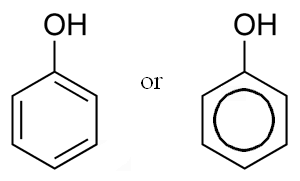 Je to jedovatá pevná látka, bezbarvá, krystalická, sladkého zápachu.
Chemický vzorec C6H5OH a jeho molekula obsahuje jednu hydroxylovou skupinu vázanou na benzenové jádro.
Fenoly se v přírodě běžně vyskytují např. v listech rostlin (ochrana proti býložravcům).
Vyrábí se oxidací benzenu či redukcí kyseliny benzoové.
Používá se v nemocnicích pro své antiseptické účinky, dále pro výrobu léčiv, herbicidů, výroba kosmetiky apod.
Použití fenolů
Některé fenoly jsou baktericidní a používají se při  výrobě dezinfekčních přípravků. 
Mají vliv na činnost hormonů u žen i mužů.
Než čistý fenol častěji se využívají jeho deriváty.  Používají se v v potravinářství,  na výrobu výbušnin, jako pH indikátor, v lékařství apod.
Mnohé z nich se také využívají v laboratořích, chemickém průmyslu, při výrobě plastů a zpracování dřeva.
ZDROJE
Snímek č. 7:
   -  H.Padleckas, Wikimedia Commons, Creative Commons [15.4.2005]
http://upload.wikimedia.org/wikipedia/commons/8/87/Phenol_chemical_structure.png
Snímek č. 5:
http://office.microsoft.com/cs-cz/images/results.aspx?qu=jed&ex=2#ai:MM900297113|
Snímek č. 6:
    - Benjah-bmm27, Wikimedia Commons, volné dílo, [30.3.2006]
http://upload.wikimedia.org/wikipedia/commons/0/00/Ethanol-3D-vdW.png